مدى توظيف الأدوات المالية الخضراء في تحقيق التنمية المستدامة في  القطاع المصرفي الاسلامي العراقي – دراسة استكشافية
أ.م.د ابتهاج اسماعيل يعقوب
د.عواطف جلوب محسن 
قسم المحاسبة /كلية الادارة والاقتصاد
الجامعة المستنصرية
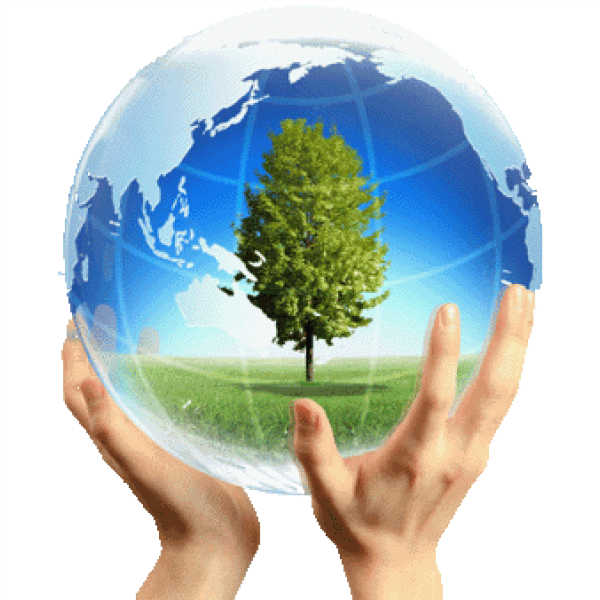 مبادئ المحاسبة
حقول المحاسبة 
تحتوي المُحاسبة على مجموعةٍ من الحقول الرئيسيّة، وهي 
اولا :- المُحاسبة الحكوميّة: هي المحاسبةُ التي تهتمُّ بإثباتِ كافّة عمليّات الصرف، والتّحصيل الخاص بالمواردِ التي تعتمدُ على النّشاطات الحكوميّة، وتُساهمُ في تقديمِ التّقارير الدوريّة عن كافّة النّشاطات الماليّة، والنّتائج المُتَرتّبة عليها للجهات الرقابيّة المُختلفة أو للمُستثمرين، ومن الأمثلة عليهم: المُوظّفون الإداريّون، والسُّلطة التشريعيّة، ورجال الأعمال، وأصحاب الأسهم، والهيئات الإداريّة العامّة، والأفراد من الجمهور الذين يُطلَق عليهم مُسمّى (المُنتفعين). المُحاسبة الضريبيّة: هي المُحاسبةُ التي تهدفُ إلى تحديدِ قيمة الأرباح الماليّة، أو نسبة الدّخل الخاص بالأفراد، أو المبالغ الماليّة المُحصَّلة من عمليّة تجاريّة، وتعتبرُ خاضعةً لنظامِ الضّريبةِ، ممّا يُساهمُ في التّمهيدِ لفرضِ قيمة الضّريبة المُناسبة على الأنشطة الماليّة السّابقة التي تعتمدُ في الدّرجةِ الأولى على الالتزام بالقوانين الضريبيّة التي يجب أن يُلمّ بها المُحاسب إلماماً جيّداً. 
ثانيا :- مُحاسبة التّكاليف: هي المحاسبةُ التي تختصُّ بتحديدِ تكلفة الوحدة الواحدة التي يتمُّ إنتاجها في بيئةِ عملٍ مُحدّدة، وقد تعملُ على الوصولِ إلى تكلفةِ الإنتاج الكُليّة التي تشملُ قيمة كافّة الوحدات المُنتَجة، وتهدفُ مُحاسبةُ
تعريف المحاسبة تُعرفُ المحاسبةُ باللغةِ الإنجليزيّة بِمُصطلحِ (Accounting)، وهي عبارةٌ عن مجموعةٍ مِنَ الخطوات، والطُرق الفنيّة المُتّبعة لبيان نشاط المُؤسسة، ومدى تأثيره على هيكليّة أموالها، وأيضاً تُعرفُ المحاسبةُ بأنّها تقنيةٌ تُستخدمُ لرصدِ الحركات الماليّة الخاصّة بالمنشأة، والتي تعتمدُ على قياسِ قيمةِ التّكاليف، والأرباح، والمصاريف، وغيرها من القِيَم المُحاسبيّة. ومن التّعريفات الأُخرى للمحاسبة أنّها الأداة التي تستخدمُ لوصف طبيعة النّشاطات الاقتصاديّة من خلال العملِ بتحليلها، ودراستها، وتدقيقها باستخدامِ المعلومات المُحاسبيّة.
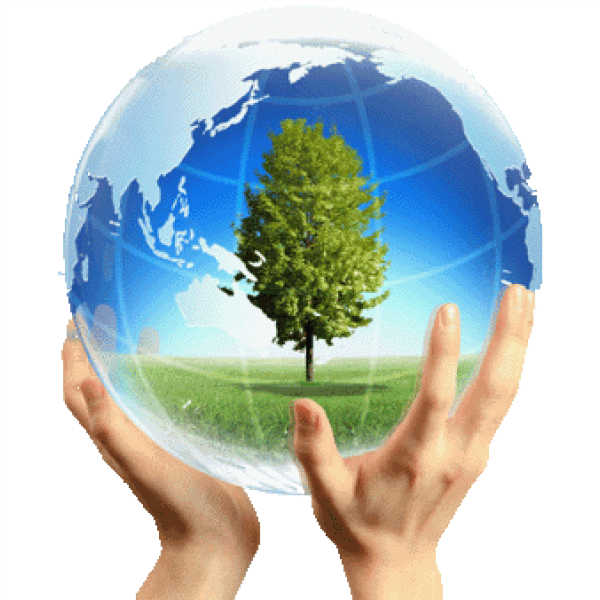 نشأة المحاسبة 
إنّ نشأةَ الأفكار الأولى للمُحاسبة تعودُ إلى حياةِ الإنسانِ الأول، والذي اعتمدَ على تطبيقِ فكرة المُقايضة بين السِّلَع من أجل الحصول على حاجاته الأساسيّة؛ إذ إنْ العمليّاتِ التجاريّة التي كانت تُطبّقُ في ذلك الوقت تُعدُّ محدودة وقليلة، أما الاستخدامُ الفعليّ لمبادئ المُحاسبة يعودُ إلى عصرِ ظهور النّقود، والذي تميّزَ باستخدامِ العُملاتِ النقديّة كوسيلةٍ تجاريّةٍ رئيسيّةٍ انتشرت بين النّاس بشكلٍ سريع، ويُعتبرُ الرياضيّ باشيلو أول من ساهم في وضع نظامٍ مُحاسبيّ في عام 1494م، ومن ثم انتشرت المُحاسبةُ بشكلٍ كبيرٍ مع التَطوُّر في مجالات الصّناعة، والتّجارة التي أصبحت جُزءاً مُهمّاً من حياة النّاس أهميّة المحاسبة تتلخّص أهميّة المُحاسبة فيما يأتي تعتبرُ وسيلةً لتوفيرِ المعلومات الماليّة للإدارة والموظفيّن حتى يتمكّنوا من اتّخاذ القرارات الاقتصاديّة المُناسبة. تعدُّ وسيلةَ إثبات إداريّ، وقانونيّ لكل مُجرَيات الأحداث خلال الفترة الماليّة المُحدّدة، والتي يُطلقُ عليها مُسمّى (السّنة الماليّة). تُستخدَمُ كوسيلةٍ رئيسةٍ لإعداد القوائم الماليّة المُحاسبيّة، مثل: قائمة الدّخل، والمركز الماليّ. تُساعدُ على توفير معلوماتٍ خاصّةٍ بالأفراد الخارجيّين الذين يتعاملون مُباشرةً مع المنشأة، مثل: العُملاء، والدّائنين. أهداف المحاسبة تسعى المحاسبةُ إلى تحقيق العديدِ من الأهداف الآتية: معرفةُ نتائج أعمال المُؤسّسة من ربحٍ أو خسارةٍ خلال مُدّة زمنيّة مُحدّدة تعتمدُ على طبيعةِ التّحليل الماليّ المُحاسبيّ، وقد تكون شهريّة، أو سنويّة. الوصولُ إلى خلاصة قائمة المركز الماليّ خلال الفترة الماليّة، ويساهمُ ذلك في التَعرُّف على قيمة الأصول (الموجودات، أو المُمتلكات) في المؤسسة، وقيمة الالتزامات (الخصوم) المُترتِّبَة على المُؤسّسة. توفيرُ البيانات الكافية للمُحاسبين والمُدراء الماليّين لتقييم وضع المُؤسّسة من تحديد الأخطاء في حال وجودها، وتوفير الطُّرق المُناسبة لتطبيقِ الحلول الخاصّة بها. وضعِ استراتيجيّةٍ مُحدّدة تهدفُ إلى تصميم السّياسات الماليّة والمحاسبيّة خلال المُدّة الزمنيّة القادمة من عمر السّنة الماليّة للمُؤسّسة. دعمُ وظيفة الرّقابة على كافّةِ الأنشطة، والوظائف، والمَهام الداخليّة والخارجيّة الخاصّة بالمُؤسسة، ويُؤدّي ذلك إلى توفير الحماية من عمليّات الاحتيال والاختلاس. الاحتفاظُ بمجموعةٍ من السِجلّات المُحاسبيّة التي تحتوي على كافّةِ العمليّات الماليّة التي حدثت في المُؤسسة منذُ تأسيسها حتى آخر يوم في السّنة الماليّة.
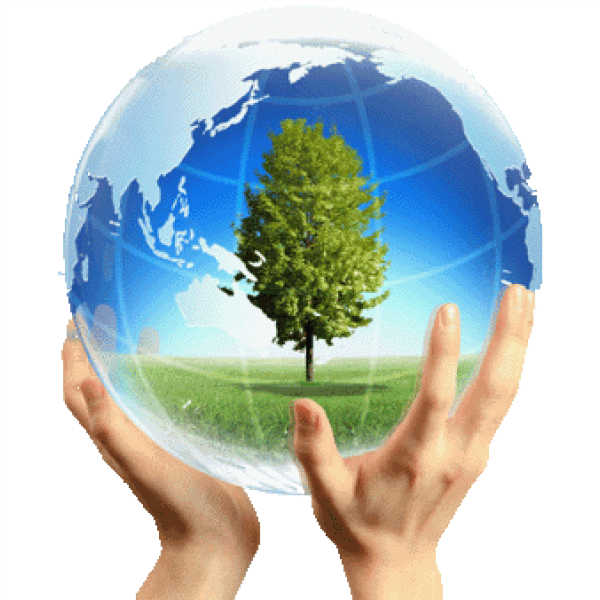 التّكاليف إلى تحقيقِ الرّقابة على التّكلفةِ الخاصّة بعناصر وأدوات الإنتاج، وتُوفّرُ للإدارةِ البيانات اللّازمة لمساعدتها على اتّخاذِ القرارات الصّحيحة، بالإضافةِ إلى مُساعدتها في تحديدِ التّكاليف الإنتاجيّة بطريقةٍ دقيقة. ثالثا : المُحاسبة الإداريّة: هي المُحاسبةُ التي تعملُ على إعدادِ الحسابات، والبيانات المُحاسبيّة، والإحصائيّة التي تُستخدمُ في جميعِ مُستويات الإدارة، وتُساهمُ في تعزيز دور الرّقابة الإداريّة على كافّة عمليّات الخاصّة بالمُنشأةِ، وأيضاً ترتبطُ بمُحاسبةِ التّكاليف التي تعتمدُ على تحليلِ المعلومات الخاصّة بالتّكاليف المُترتِّبة على المنشأة بصفتها الوسيلة المُناسبة لتطبيق الأثر الفعّال للرّقابة في البحث عن أيّ انحرافٍ في الخطّةِ الإداريّة والمُحاسبيّة الخاصّة بالمنشأة، كما تعمل المُحاسبة الإداريّة على تقديمِ حلولٍ تُساعدُ على مُعالجةِ الأخطاء المُحاسبيّة فور حدوثها؛ لأنّ وظيفةَ المُحاسبة الإداريّة تعتمدُ بشكلٍ رئيس على مُساعدةِ الإدارة في وضعِ سياستها ومراقبة تنفيذها أولاً بأول. 
رابعا :مُراجعةُ الحسابات: هي فحصُ الحسابات، والدّفاتر المُحاسبيّة، والمُستندات والتّقارير الماليّة فحصاً دقيقاً بحيث يتمكّنُ المُدقّقُ الماليُّ من تدقيق الميزانيّة الماليّة التي تدلُ بوضوحٍ على الحركاتِ الخاصّة بالمُؤسسة، وتظهرُ قيمة كافّة الحسابات التي ظهرتْ نتيجةً للعمليّات الإداريّة. مُلخص المُحاسبةُ عبارةٌ عن طُرقٍ فنيّة تُستخدمُ لتحديدِ ومعرفةِ ماهيّة نشاط مُؤسّسة ما عن طريق قياس التّأثيرات على الهيكلِ الماليّ الخاص بها، كما تُحدّدُ سير عمل المُؤسّسة وتُوضّحُ وتُنظّمُ العمليّات الخاصّة المُختلِفة الخاصّة بها سواءً الداخليّة أو الخارجيّة، كما أنّ المُحاسبةَ تعتمدُ على تحقيق مجموعةٍ من الأهداف التي تقومُ على أُسسٍ ثابتة، وعلى ضبطِ العمليّات المُختلفة داخل المُؤسّسة والتي تحتوي على خطواتٍ دقيقةٍ ومُحدّدة يترتّب من خلالها قيام المُؤسّسة بالعديدِ مِنَ الواجبات والحقوق التي تُعرفُ بمُسمّى الالتزامات، كما تعمل على تعزيزُ اهتمام المُؤسّسة في عناصر المُلكيّة الخاصّةِ بها والتي يُطلقُ عليها مُسمّى الموجودات .
نظرية القيد المزدوج
أول من كتب عن قاعدة القيد المزدوج Double Entry Rule كان لوكا باسيولي Luca Pacioli في كتابه المعروف "نظرة عامة في الحساب والهندسة والنسب"، والذي نشره عام 1494م، ويعتبر نظام القيد المزدوج تطور لنظام القيد المفرد، وهو ليس تكرار للقيد، وإنما يقوم علي أساس قيد وتسجيل طرفي جميع العمليات المالية، التي تحدث أولاً بأول وبيان أثرها علي المركز المالي للمشروع والغير، ويستند علي عدة أسس هي:-
1- تشخيص الحسابات:-
تقوم هذه النظرية علي أساس تصور وجود شخص وراء حساب، أي تقوم بتحليل أطراف العمليات المالية إلي:-
- شخص آخذ أو مستلم يعتبر مدين، لأن في ذمته مبلغاً من المال.
- شخص اعطى أو دفع يعتبر دائن، لأن في ذمتنا له مبلغ من المال.
وهذه النظرية هي امتداد طبيعي لنظام القيد المفرد، الذي يقوم علي أساس تحديد الأشخاص المتعاملين مع المشروع (الغير)، سواء من ناحية الدائنة أو المديونية فقط، (شخص آخذ وشخص عاطى)، ولكنها تختلف عنه في إنهاء تحلل أطراف جميع العمليات المالية، التي حدثت خلال الفترة، سواء كانت بالنقد أو بالأجل.
2- أطراف العمليات المالية:-
وهذه النظرية تقوم على أساس تتبع حركة أو انتقال القيم المالية بين أطراف العمليات المالية:-
- الطرف المدين:- هو الطرف المنقول إليه (الآخذ) قيمة العملية، أي الطرف المطلوب منه سداد قيمة العملية للطرف الآخر.
- الطرف الدائن:- هو الطرف المنقول منه (العاطى) قيمة العملية، أي الطرف المطلوب له سداد قيمة العملية من الطرف الآخر.
أي أن النظرية هذه تقوم علي أساس تحليل العمليات المالية إلي أركانها، ركن دائن (له) وركن مدين (منه).
3- معادلة الميزانية:-
أن الدراسة المتعمقة لمعادلة الميزانية Balance Sheet Equation تساعد على فهم أساسيات قاعدة القيد المزدوج، إن معادلة الميزانية توضح أن لكل معاملة مالية أثر على مفردتين أو أكثر من المفردات، التي تشتمل عليها عناصر المعادلة، وذلك حتى تظل في حالة توازن مستمر، وتقوم هذه النظرية علي أساس ما يلي:-
- دراسة الأسس التي يتم بموجبها قيد عناصر المركز المالي في تاريخ معين.
- دراسة أثر العمليات علي عناصر المركز المالي، من حيث الزيادة والنقص، فالأطراف المدينة تعبر عن زيادة الأصول ونقص الخصوم، والأطراف الدائنة تعبر عن نقص الأصول وزيادة الخصوم.
نظرية تشخيص الحسابات
نظرية العمليات
نظرية الميزانية أو المركز المالي
الشخص الآخذ مدين	الحساب المطلوب منه مدين	زيادة الأصول ونقص الخصوم مدين
الشخص العاطى دائن	الحساب المطلوب له دائن	نقص الأصول وزيادة الخصوم دائن
وفي حقيقة الأمر فإن آلية تحقيق التوازن هذه هي الأساس في تحديد الطرف المدين، والذي يمثل التدفق الداخل، ويعبر عنه بعلامة موجبة ( + ) ويسمى( Debit ) ( dr )، وأما الطرف الدائن، فهو التدفق الخارجي، ويشار له بعلامة سالبة ( - ) ويسمى( Credit ) ( cr ) .
وعليه يمكنا القول إن قاعدة القيد المزدوج هي قاعدة رياضية تقضي بأن لكل معاملة طرفين أحدهما مدين والأخر دائن، وأن إجمالي مبالغ الطرف المدين للمعاملة يجب أن يساوي إجمالي مبالغ الطرف الدائن، وهذا هو الأساس في تسجيل المعاملات المالية، والمحافظة على الدقة المحاسبية، ففي ظل هذه القاعدة يتم إعداد حساب لكل بند من البنود المكونة لعناصر القوائم المالية، سواء كانت أصولاً أو خصوما أو حقوق للملكية أو إيرادات أو مصروفات، ويتكون من جانبين، ويطلق على الجانب الأيمن المدين، والجانب الأيسر الدائن، وعلى هذا الأساس يظهر حساب أي بند من البنود باستخدام شكل حرف T.
ويجب مراعاة أن كلمتي مدين ودائن لا تعني سوى جانب أيمن من احد الحسابات وجانب أيسر من أحد الحسابات على التوالي بصرف النظر عن طبيعة هذه الحسابات.
 
إن تحليل العمليات المالية باستخدام قاعدة القيد المزدوج يضمن ترجمة الأثر الناتج عن أي عملية مالية من زيادة أو نقص إلى جانب مدين أو جانب دائن من الحساب
: التمويل الأخضر ودوره في تحقيق البيئة المستدامة أهمية التمويل الاخضر (التمويل بالصكوك الخضراء والسندات الخضراء
برزت للوجود الصكوك الإسلامية الخضراء عام (2012) في فرنسا لأول مرة في اتجاه جديد للتمويل الإسلامي أمام الإقبال الذي يشهده من قبل الدول والنمو المتصاعد في مختلف القارات . وتعد ماليزيا من الدول الرائدة في المالية الإسلامية والتي قطعت شوطاً كبيراً فيها ومن بين الدول التي وضعت نصب عينها برنامجاً محفزاً يخوض تجربة الصكوك الخضراء المسئولة بيئياً واجتماعيا والتي تسعى من خلالها لتمويل المشاريع الكفيلة بتعزيز تحقيق التنمية المستدامة من محاور عدة (اقتصادية  واجتماعية و بيئية ) كتمويل المشاريع الكفيلة بتعزيز الاقتصاد الوطني وخفض انبعاثات الكاربون والحفاظ على البيئة والمساواة بين مختلف أفراد المجتمع عرقياً ودينياً وجنسياً وتحقيق الرفاهية وتحسين مستوى المعيشة للجميع كمشاريع البنية التحتية والتكنولوجيا الخضراء ومشاريع الإسكان وغيرها
التمويل الأخضر ودوره في تحقيق البيئة المستدامة
لماليزيا قصب السبق في أصدار  الصكوك الخضراء بمساعدة البنك الدولي في عام (2012) ويعد خطوة جديدة نحو الاتجاه لما يعرف حالياً (بالتمويل الأخضر) ، وقد حددا البنك الدولي في دليله شرحاً وافياً لخطوات عملية إصدار الصكوك وجاءت كمرحلة أولى تحديد معيار اختيار المشروع " فيحدد مصدر السندات نوع المشروعات الخضراء التي سيتم تمويلها من هذه الصكوك وثانياً تنفيذ عملية اختيار المشروعات وهنا تمر المشروعات التي تلقى مساندة من خلال الصكوك الخضراء بعملية دقيقة للمراجعة والموافقة وثالثاً تخصيص وتوزيع حصيلة إصدار الصكوك للكشف عن مصدر الصكوك الخضراء والمرحلة الأخيرة الرصد والإبلاغ فيتابع مصدر الصكوك تنفيذ المشروعات الخضراء ويقدم تقارير عن استخدام حصيلة الإصدار والآثار المتوقعة له . ( فزاع ، 2017 ،1) (www.http.com.org
خطوات عملية إصدار السندات الخضراء
تمر مراحل عملية إصدار السندات الخضراء بمراحل عدة وقد حددت مؤسسة التمويل الدولية والتي هي احد اعضاء إصدار أعضاء مجموعة البنك الدولي الخطوات كسباق عمل للمصارف المصدرة لهذه السندات بأربع خطوات و كالأتي :
تحديد معيار اختيار المشروع   2- تنفيذ عملية اختيار المشروعات   3-تخصيص وتوزيع حصيلة إصدار السندات   4- الرصد والإبلاغ ويوضح الشكل (2) خطوات إصدار السندات الخضراء ومتطلباتها.
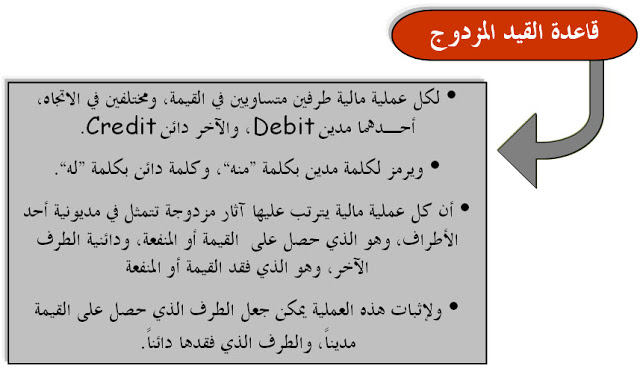 نظرية القيد المفرد
تقوم هذه النظرية على ما يأتي: أن المشروع لا ينفصل عن صاحبه، بمعنى أنه ليس للمشروع شخصية مستقلة عن صاحبه وتطبق في المشاريع صغيرة الحجم فقط، ومن الصعب التعرف إلى نتيجة المشروع بدقة، ويتم إثبات طرف واحد من العملية المالية في الدفاتر وهو الطرف الخارجي الآخر الذي يتعامل معه المشروع.
يمكن تعريف نظرية القيد المفرد بأنها النظرية التي يتم من خلالها قيد طرف واحد من العملية وهو الطرف الخارجي الآخر الذي يتعامل معه المشروع – ويسمى القيد الوحيد الجانب.
السجلات المستعملة
1- سجل الحركة النقدية: ويهتم بعمليات القبض والدفع فقط (مستند قبض أو مستند صرف).
2- سجل المدينين: وهو السجل الذي يتعلق في العملاء (الزبائن، المدينين) الذين يتعامل معهم المشروع، حيث يتم تخصيص (فتح) صفحة أو أكثر لكل عميل مستقلة يثبت فيها (يسجل عليه) قيمة المبيعات الآجلة (على الحساب)، ويثبت ويطرح منه فيها المبالغ التي دفعها أو ردها..
3- سجل الدائنين: وهو سجل يختص في الموردين (الدائنين) الذين يتعامل معهم المشروع، حيث يتم تخصيص (فتح) صفحة أو أكثر لكل مورد مستقلة يثبت فيها (يسجل له) قيمة المشتريات الآجلة (على الحساب) ويسجل عليه فيها (يطرح منه) المبالغ المدفوعة له.
نتائج القيد المفرد
في نهاية كل فترة مالية تتبين ما يأتي:
- رصيد الصندوق: وهو رصيد الصندوق في نهاية الفترة المالية (رصيد بداية العام 1/1 + القبض – الدفع ).
2- رصيد المدينين: وهو رصيد المبالغ التي على العملاء في نهاية الفترة المالية (رصيد بداية العام 1/1 + العمليات بالأجل – المبالغ المستلمة).
3- رصيد الدائنين: وهو رصيد المبالغ التي للموردين في نهاية الفترة المالية (رصيد بداية العام 1/1 + العمليات بالأجل – المبالغ المدفوعة).
حساب الربح والخسارة في القيد المفرد
ولمعرفة الربح والخسارة للمشروع يتم إتباع الخطوات الآتية : 
عمل قائمة بالموجودات: عن طريق الجرد الشامل لها والسبب عدم وجود سجلات منظمة في المشروع، الصندوق، البنك، الآلات، المباني، الأثاث...الخ.
عمل قائمة في العملاء (المدينين): وهذه تؤخذ من سجل المدينون-
-عمل قائمة في الموردين (الدائنين): وهذه تؤخذ من سجل الموردين (الالتزامات للآخرين)، وكذلك الجرد الشامل لها
-استخراج مجموع الموجودات: وهي مجموع البند (1) + مجموع البند (2) أي قيمة ما يملكه المشروع (أي المبالغ التي للمشروع).
-استخراج مجموع قائمة الموردين (الدائنين) البند (3) أي مجموع مبالغ الالتزامات التي على المشروع للغير
-إيجاد الفرق بين مجموع المبالغ التي للمشروع البند (4) ومجموع المبالغ التي على المشروع (5) فيكون الفرق هو رأس المال في نهاية الفترة المالي
مجموع المبالغ التي للمشروع - مجموع المبالغ التي على المشروع = رأس المال في نهاية الفترة المالية
الفرق بين رأس المال في نهاية الفترة المالية ورأس المال في بداية الفترة المالية هو نتيجة المشروع إما ربح أو خسارة.
رأس المال في نهاية الفترة المالية - رأس المال في بداية الفترة المالية = ربح أو خسارة
ملاحظة: تختلف السنة (الفترة) المالية من مشروع إلى آخر فقد تكون كل شهرين أو ثلاثة (ربعية) أو أربعة أو ستة شهور (نصف سنوية) أو سنة ميلادية (وهي المتعارف إليها غالبا)، وهناك بعض المشاريع قد تعتمد السنة الهجرية.
مساوئ القيد المفرد :-
هذه الطريقة لا تناسب المشاريع الكبيرة والمتوسطة والتي تريد أن تستخرج نتائج أعمالها بدقة وذلك لعدة أسباب منها :
1- عدم وجود سجلات منظمة تنظيما دقيقا، وبالتالي يمكن التلاعب في قياس نتيجة أعمال المشروع سواء بحسن نية أو سوء نية .
2- عدم وجود سجلات وحسابات للموجودات ( الأصول الثابتة والمتداولة) والمطلوبات (الالتزامات للآخرين) والمصاريف أو الخسائر والإيرادات أو الأرباح
3- صعوبة معرفة نتيجة أعمال المشروع من ربح أو خسارة، بدقة وبشكل يمثل واقعه الحقيقي وبسرعة
4- صعوبة معرفة المركز المالي للمشروع بشكل دقيق يمثل واقعه الحقيقي وفي أي وقت نريد، لأن عمليات الجرد الشامل تكون شاقة، خاصة في المشاريع كبيرة الحجم، وذات الأنشطة المتعددة
5-عدم استيعاب العمليات المالية للشركات الكبيرة والمتوسطة الحجم، وحتى صغيرة الحجم لذلك فهو نادر في الحياة العملية
6- تتعارض هذه الطريقة مع القوانين والتي تتعلق في التنظيم المحاسبي وامساك الدفاتر ومع المبادئ المحاسبية المتعارف إليها
7- تسبب كثيرا من المشاكل وخاصة عند احتساب الضرائب، أو عند بيع المشروع، أو عند تقديم القوائم المالية للحصول على قرض أو تمويل بنكي، لعدم لوجود سجلات تبين الوضع الحقيقي للمركز المالي للمشروع أو عند إعادة تقدير الأصول مثلاً
التسويات القيدية:- يمثل إجراء قيود التسوية الخطوة الرابعة من الخطوات الدورة المحاسبية التي تبدأ بالتسجيل بسجل اليومية ومن ثم الترحيل الى سجل الأستاذ وبعدها إعداد ميزان المراجعة قبل التسويات ومن ثم اجراء قيود التسوية التي بعدها يتم اعداد ميزان المراجعة المعدل بعد التسويات الذي يعتبر الاساس لاعداد الحسابات الختامية التي تمثل الخطوة الاخيرة من خطوات الدورة ويتم اجراء قيود التسوية عادة في نهاية كل فترة مالية ولايكون حساب النقدية طرفا فيها والقصد من اعداد قيود التسوية هو تحميل السنة المالية بما يخصها من مصاريف او ايرادات بغض النظر عن عملية أو قبض خلال السنة.ومثال ذلك :- من ح / الرواتب قيد التسوية:- من ح / الرواتبالى ح / الصندوق الى ح / الرواتب المستحقةبهدف الوصول الى رقم الدخل الحقيقي وكذلك بيان المركز المالي الحقيقي للوحدة الاقتصادية وان اعداد قيود التسوية يتم وفق اساس الاستحقاق الذي يقضي بتحميل السنة المالية بما يخصها من مصاريف او ايرادات بغض النظر عن عملية القبض او عكس الاساس النقدي الذي يحمل الفترة المالية بالمصروفات والايرادات النقدية فقط اي ما تم صرفه وما تم استلامة فعلا كذلك ان اجراء قيود التسوية يتفق مع مبدا المقابلة ومبدا الايراد الذي تم تناوله في الفصل الاول وتقسم قيود التسوية عادة الى الاتي :-1-المقدمات 2 -المستحقاتوفيما يلي توضيح لكلا النوعين :-اولا :- المقدمات// ويقصد بها المصاريف او الايرادات المدفوعة او المستلمة في سنة ما ولكنها تخص فترة قادمة قد تكون سنة او اكثر وتقسم الى الاتيالمصاريف المدفوعة مقدما:- وهي المصاريف التي يتم دفعها في سنة معينة ولكنها تخص سنة او فترة قادمة مثل ...( التأمين م . م , الايجار م . م )مثال ذلك:-
أ‌-في 1 / 5 / 2010 دفعت محلات نادر مبلغ 1500000 د. لمدة سنة واحدة .المطلوب//تسجيل قيود اليومية وقيد التسوية وقيد الاقفال حسب مدخلي الدخل والميزانية؟ الحل // بموجب الطريقة الاولى / الدخل الميزانية1/5/2010 قيد اليومية 1/5 قيد اليومية 1500000 من ح /التأمين 1500000 من ح/ الايجار م . م1500000 الى ح /الصندوق 1500000 الى ح / الصندوق قيد التسوية 31/12 قيد التسوية 31/121500000×9 ÷12=11250001500000 - 1125000=375000375000 من ح / تأمين م .م 1125000 من ح/ التأمين 375000 الى ح / تأمين 1125000 الى ح/ التأمين م . مقيد الاقفال 31/12 قيد الاقفال 31/121125000 من ح / ملخص الدخل 1125000 من ح/ ملخص الدخل1125000 الى ح / الـتأمين 1125000 الى ح/ التأمينالميزانية الجزئية 31/121/2010الموجودات المتداولة المطلوبات والحقوق 375000 الايجار م.م
اولا :- الخصم التجاري وهو ما يسمح به أو يتنازل عنه البائع للمشتري من الثمن المكتوب على البضاعةتقوم بعض الشركات بتحديد أسعار بيع منتجاتها علي أساس إضافة نسبة كبيرة من الأرباح حتى تكون الفرصة أمامها متاحة لأجراء تنزيلات وذلك بهدف : ـ1- مجاراة المنشآت المماثلة إذا خفضت أسعارها.مراعاة التغيير في الحالة الاقتصادية أو احتمال تغير الطلب علي السلعة 2-.في مواسم التخفيضات 3-.عند الدخول في أسواق جديدة 4-
.الرغبة في مجاملة بعض الشخصيات أو الجهات المعنية 5-6- رغبة بعض الزبائن في المساومة تؤدي الى أن يقوم التاجر برفع سعر البضاعة حتى يحصل على الثمن الذي يريده ويحسب الخصم التجاري علي أساس نسبة مئوية من أسعار القائمة ( الكتالوج ) وبذلك يعتبر صافي السعر هو السعر الذي يتفق عليه والذي يتخذ أساسا للقيد في الدفاتر ، أي أن الخصم التجاري يستنزل من الفاتورة والصافي يعتبر السعر المتبادل بين المشتري والبائع سواء تمت العملية بالنقد أو بالأجل . الخصم المتفق عليه سوف ينزل من الفاتورة ويقيد الصافي بالدفاتر فلو أن المنشأة باعت 80 قطعة سعر الثوب 100 دينار بخصم تجاري 10% يحدد سعر البيع كما يلي :ـ8000 قيمة 80 قطعة بسعر 100 للواحدبخصم 10% خصم تجاري7200 صافي المبلغ المطلوبويجري القيد علي أساس 7200 وليس 8000
شكرا لاصغائكم
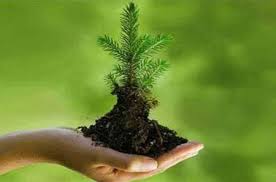